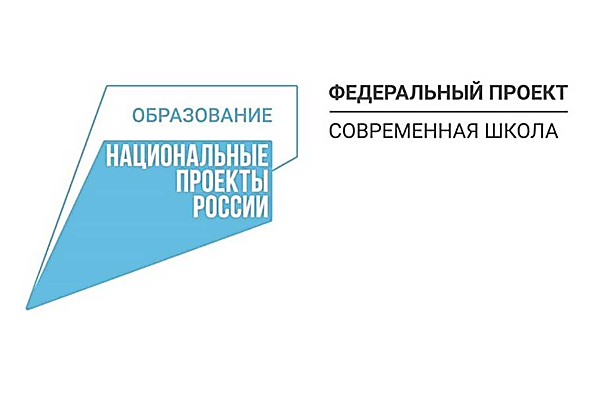 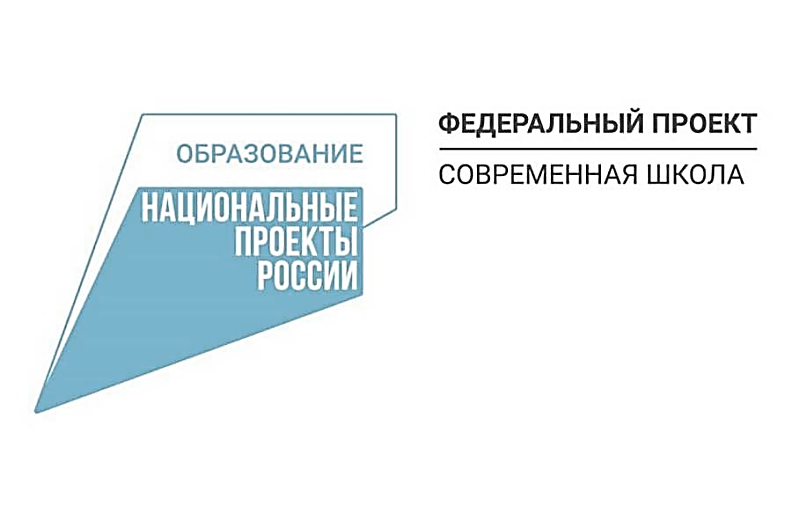 СИСТЕМА РАБОТЫ С МОЛОДЫМИ СПЕЦИАЛИСТАМИ                                                                                                           В РАМКАХ ИХ ПРОФЕССИОНАЛЬНОГО                                     СТАНОВЛЕНИЯ И АДАПТАЦИИ

                                                                 Перцевая Л.В.        МБОУ «ЦО №26»
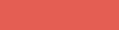 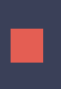 МКУ «ЦНППМ г. Тулы»
Проблемы
Низкая заработная плата
Напряженный рабочий график 
Высокое эмоциональное напряжение 
Высокие требования, как со стороны администрации, так и со стороны общества
Равнодушие со стороны коллег
Несформированность компетентностей 
Неспособность к самообразованию
Факторы профессионального стресса
перегрузки
 необходимость выполнять трудно совместимые функции  
 авторитарный стиль управления администрации, поведение  коллег и воспитанников
 плохие условия труда
 несправедливая оценка труда
Одной из наиболее острых проблем в образовании на сегодняшний день является создание условий для успешной социализации и полноценной самореализации молодых кадров. Система образования нуждается в компетентном, ответственном педагоге, действующем в соответствии с государственной политикой и принципами психолого-педагогической науки. Работа с молодыми специалистами, а также с вновь прибывшими педагогами в нашей школе традиционно является одной из самых важных составляющих методической работы.
Алгоритм действий структурных элементов наставничества 
  ДИРЕКТОР:  
на педагогическом совете торжественно принимает молодого учителя в ряды педагогов школы 
знакомит молодого учителя со школой, педагогическим коллективом
 разъясняет ему права и обязанности учителя 
определяет должностные обязанности 
назначает из лучших учителей наставника 
проводит работу по решению вопросов социально-бытовых проблем
Алгоритм действий структурных элементов наставничества 
  ЗАМЕСТИТЕЛЬ ДИРЕКТОРА ПО УЧЕБНОЙ РАБОТЕ: 
определяет рабочее место педагога 
знакомит с условиями работы 
проводит индивидуальную работу в классах, где будет работать молодой специалист и представляет его учащимся 
знакомит с расписанием уроков 
посещает отдельные уроки или воспитательные мероприятия, проводимые молодым специалистом 
знакомит с требованиями организации учебного процесса, с системой школьной отчетности
Алгоритм действий структурных элементов наставничества 

РУКОВОДИТЕЛЬ ШКОЛЬНОГО МЕТОДИЧЕСКОГО ОБЪЕДИНЕНИЯ: 
вносит в банк данных необходимую информацию о молодом специалисте; проводит с ним индивидуальные собеседования по вопросам методики преподавания; знакомит с учителями - предметниками, методической темой, с вариативными планами и учебными программами,  по которым работают учителя; знакомит с планом работы МО

НАСТАВНИК: 
совместно с молодым специалистом составляет план его профессионального развития (план самообразования); учит разрабатывать рабочую программу по предмету, составлять календарно-тематическое планирование, рекомендует необходимую для работы литературу; вместе с молодым специалистом посещает занятия творчески работающих учителей и затем анализирует их; привлекает к разработке различного рода учебно-методической документации; знакомит с нормативными документами по организации учебно-воспитательной деятельности, гигиеническими требованиями к условиям обучения школьников, посещает занятия, уроки, внеклассные мероприятия по предмету у стажера и проводит их анализ.
Алгоритм действий структурных элементов наставничества 
ТВОРЧЕСКАЯ ГРУППА ОПЫТНЫХ УЧИТЕЛЕЙ:
 привлекает к участию в педагогических конференциях, конкурсах, педагогических чтениях, практических семинарах-тренингах, круглых столах, педагогических консилиумах

ПЕДАГОГ-ПСИХОЛОГ: 
проводит индивидуальные консультации, психологические тренинги, самодиагностику, диагностику изучения личности самого молодого педагога
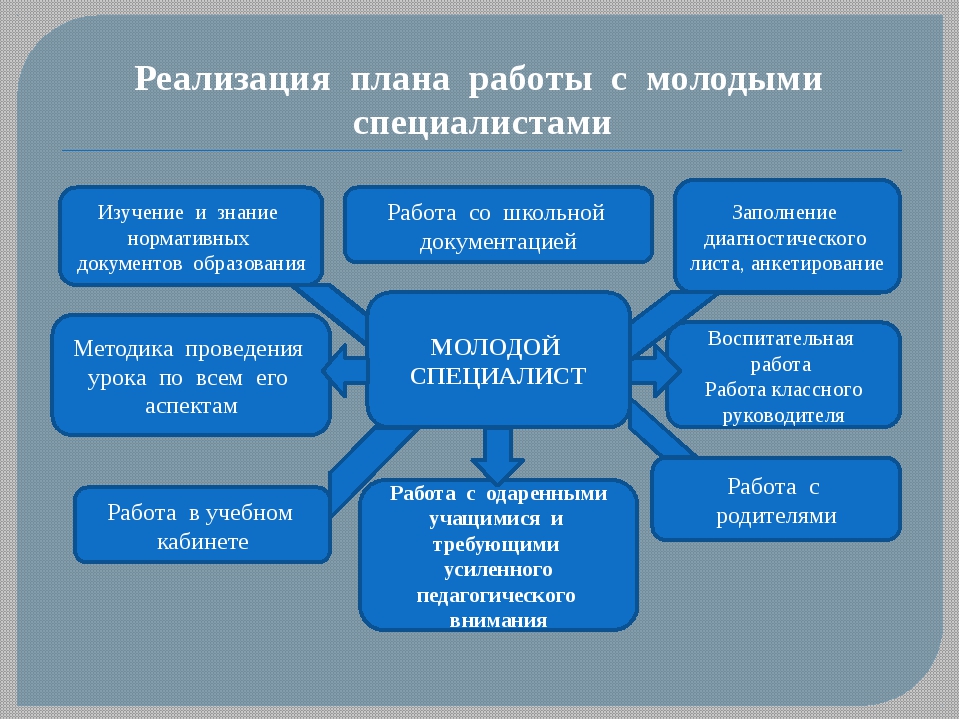 Портфолио молодого специалиста:
общие сведения об учителе;
диагностика успешности;
нормативные документы;
рабочие программы;
открытые уроки;
материалы семинаров и вебинаров, публикации, творческие наработки;
памятки начинающему учителю;
работы учащихся;
дидактические материалы
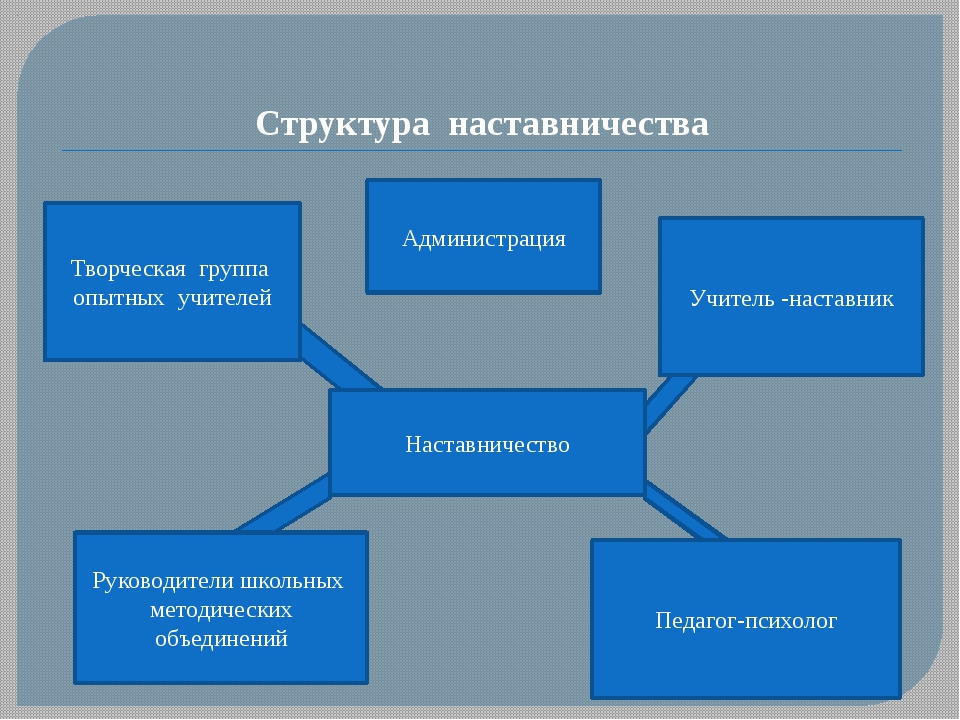 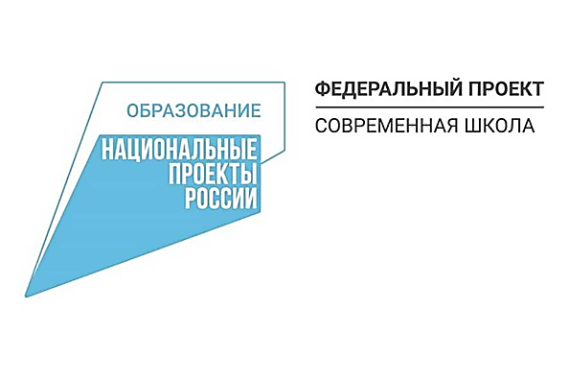 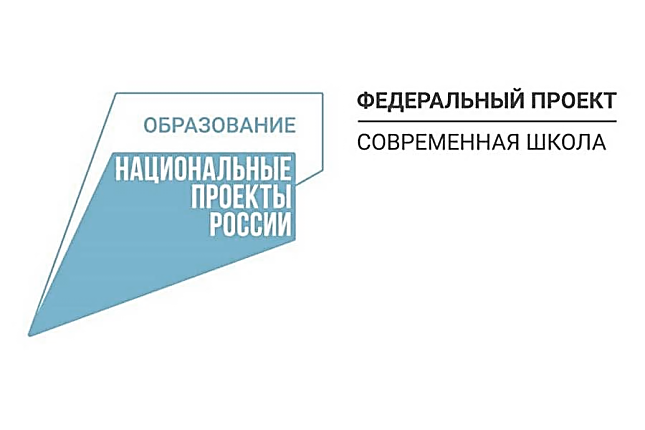 Контактные данные:

Нефедьева Нина Михайловна, главный специалист МКУ «ЦНППМ г. Тулы», осуществляет организационно-методическое сопровождение деятельности молодых специалистов, со стажем работы менее 3-х лет.

Телефон: +7 (905) 117-86-52; 8(4872)30-48-66
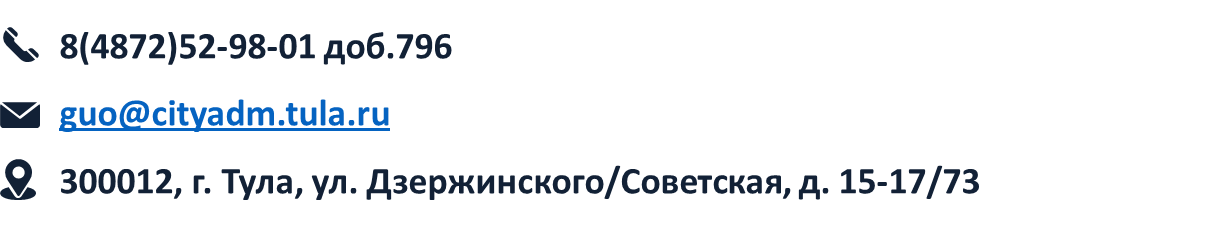